Literary Terms
Into the Wild
Autobiography
A person’s account of his or her own life.


http://www.youtube.com/watch?v=IYlqUSkBgwQ
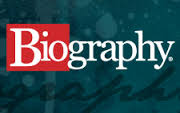 An account of a person’s life written by another person.
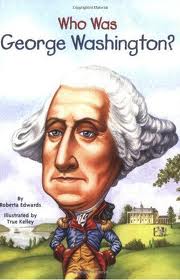 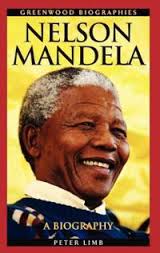 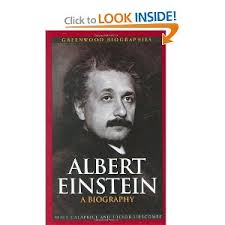 EPIGRAPH
A quotation set at the beginning of a literary work that serves to round out or complete the design of work.
In Into The Wild, each chapter begins with a short epigraph (a quotation that is relevant to that chapter).
ANECDOTEa short account of a particular incident or event, especially of an interesting or amusing nature.
CHARACTERIZATION
Characterization is the device used by an author to develop a character through (1) what that character says and does, (2) what other people in the story say about him/her and how they react to him/her, and (3) what the author reveals directly or through a narrator.
THEME
The author’s message or underlying purpose in writing a story, novel, or play.  The author reveals a truth or offers a commentary about life or about people.  Usually the theme is implied, never stated directly.
INTO THE WILD THEMES
The allure of the wilderness
Forgiveness
Ultimate Freedom
Valuing Principles over People
The Elusiveness of Identity
The Father-Son relationship
SYMBOLISM
The practice of using an object to represent a belief, idea, superstition, or an institution.
Many objects in our society are said to be symbolic.  A rabbit’s foot, for instance symbolizes good luck. A dove symbolizes peace, a hawk…war, skull and crossbones…poison, and an eagle symbolizes the United States Government.
SYMBOLISM
In the world Of Mice and Men describes, Candy’s dog represents the fate awaiting anyone who has outlived his or her purpose.
CONFLICT
Conflict is the struggle between two opposing forces; this struggle forms the basis for the plot.
Person vs. Person
Person vs. Self
Person vs. Nature
Person vs. Society
PLOT
Like the steel beams of a building, the plot supports everything else in literature.  The plot is concerned only action, not with character setting, theme or any other element.  The plot or action moves the story along a path.
TONE
The emotional attitude toward the reader or toward the subject implied by a literary work. Examples of different tones may include, playful, ironic, sarcastic, serious and sincere.
SETTING
In literature, the setting consists of the time and the  place of the action.
The setting helps control mood; it also has impact on dialogue and character.
IMAGERY
Imagery includes the "mental pictures" that readers experience with a passage of literature. It signifies all the sensory perceptions referred to by the writer. Imagery is not limited to visual imagery; it also includes auditory (sound), tactile (touch), thermal (heat and cold), olfactory (smell), gustatory (taste), and kinesthetic sensation (movement).
IMAGERY IN OF MICE AND MEN
"...So he reaches out to feel this red dress an' the girl lets out a squawk, and that gets Lennie all mixed up, and he holds on 'cause that's the only thing he can think to do" (Steinbeck 41).
IMAGERY
METAPHOR OR SIMILE?
SIMILEcomparing two unlike things, using like or as
METEPHOR
an implied comparison is made between two unlike things that actually have something important in common.
PERSONIFICATION
the practice of attaching human traits and characteristics with inanimate objects, phenomena and animals.
ALLITERATION
use of similar consonants: a poetic or literary effect achieved by using several words that begin with the same or similar consonants
ALLITERATION
ALLUSION
reference in literature to a person, place, event, or another passage of literature, often without explicit identification. Allusions can originate in mythology, biblical references, historical events, legends, geography, or earlier literary works
ALLUSION
FIGURATIVE LANGUAGE IN POPULAR SONG LYRICS:
http://www.bing.com/videos/search?q=onomatopoeia+examples+songs&qpvt=onomatopoeia+examples+songs&FORM=VDRE#view=detail&mid=7CDE6003EB8FDA4A70DB7CDE6003EB8FDA4A70DB
ONOMATOPEIA
the formation of a word from a sound associated with what is named (e.g.,cuckoo, sizzle )
VERBAL IRONYA contradiction of expectation between what is said and what is meant
http://www.bing.com/videos/search?q=VERBAL+IRONY&FORM=HDRSC3#view=detail&mid=EDADA4C026777DF1F154EDADA4C026777DF1F154
DRAMATIC (OR TRAGIC) IRONYIt occurs when the audience is aware of something that the characters in the story are not aware of.  This is the result of the reader having a greater knowledge than the characters themselves.
http://www.bing.com/videos/search?q=DRAMATIC+IRONY&qs=n&form=QBVR&pq=dramatic+irony&sc=8-14&sp=-1&sk=#view=detail&mid=64BBAC579C0DB2837FFF64BBAC579C0DB2837FFF
SITUATIONAL IRONYIt involves a discrepancy between what is expected to happen and what actually happens
http://www.bing.com/videos/search?q=SITUATIONAL+IRONY+HORROR&qs=n&form=QBVR&pq=situational+irony+horror&sc=0-20&sp=-1&sk=#view=detail&mid=BC22CC0536D41C19A6AABC22CC0536D41C19A6AA
IMPRACTICAL JOKERS – Look for the situational and dramatic irony.
http://www.bing.com/videos/search?q=IMPRACTICAL+JOKERS&qs=n&form=QBVR&pq=impractical+jokers&sc=8-18&sp=-1&sk=#view=detail&mid=9F98EDC0EDE3B316A6279F98EDC0EDE3B316A627
http://www.bing.com/videos/search?q=IMPRACTICAL+JOKERS&qs=n&form=QBVR&pq=impractical+jokers&sc=8-18&sp=-1&sk=#view=detail&mid=ECAE46CC651655E98125ECAE46CC651655E98125
FORESHADOWING
Suggesting, hinting, indicating, or showing what will occur later in a narrative. Foreshadowing often provides hints about what will happen next.
FORESHADOWING
In John Steinbeck novel “Of Mice and Men”, the George killing Candy’s dog foreshadows Candy killing Lennie because Candy is identical to George and Lennie to the dog. Even death of the dog was the same as Lennie’s as both were shot in the back of the head. Candy tells George, “I ought to of shot that dog myself”. He chooses to kill Lennie himself in order to save him from being killed by a stranger.
LOCAL COLOR
Details and descriptions common to a certain place.
POINT OF VIEW
The position or vantage point, determined by the author, from which the story seems to come to the reader.